If you do not act within 48 hours you probably never will – act TODAY! 
What is your single most important insight from this presentation?

What is the single most practical action that you can take tomorrow to apply ERP more effectively?
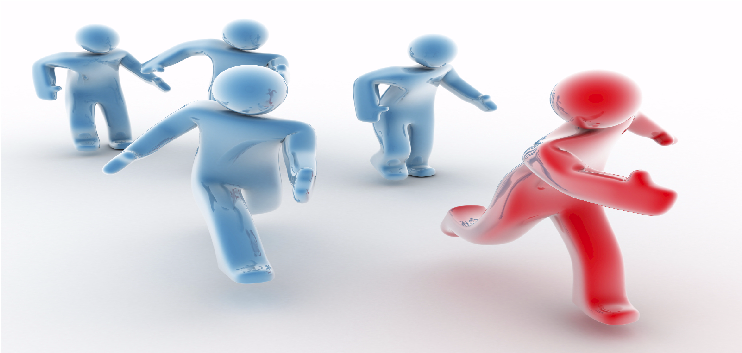 Design ERP and IT solutions like bridges ...
Not to fall down but to last
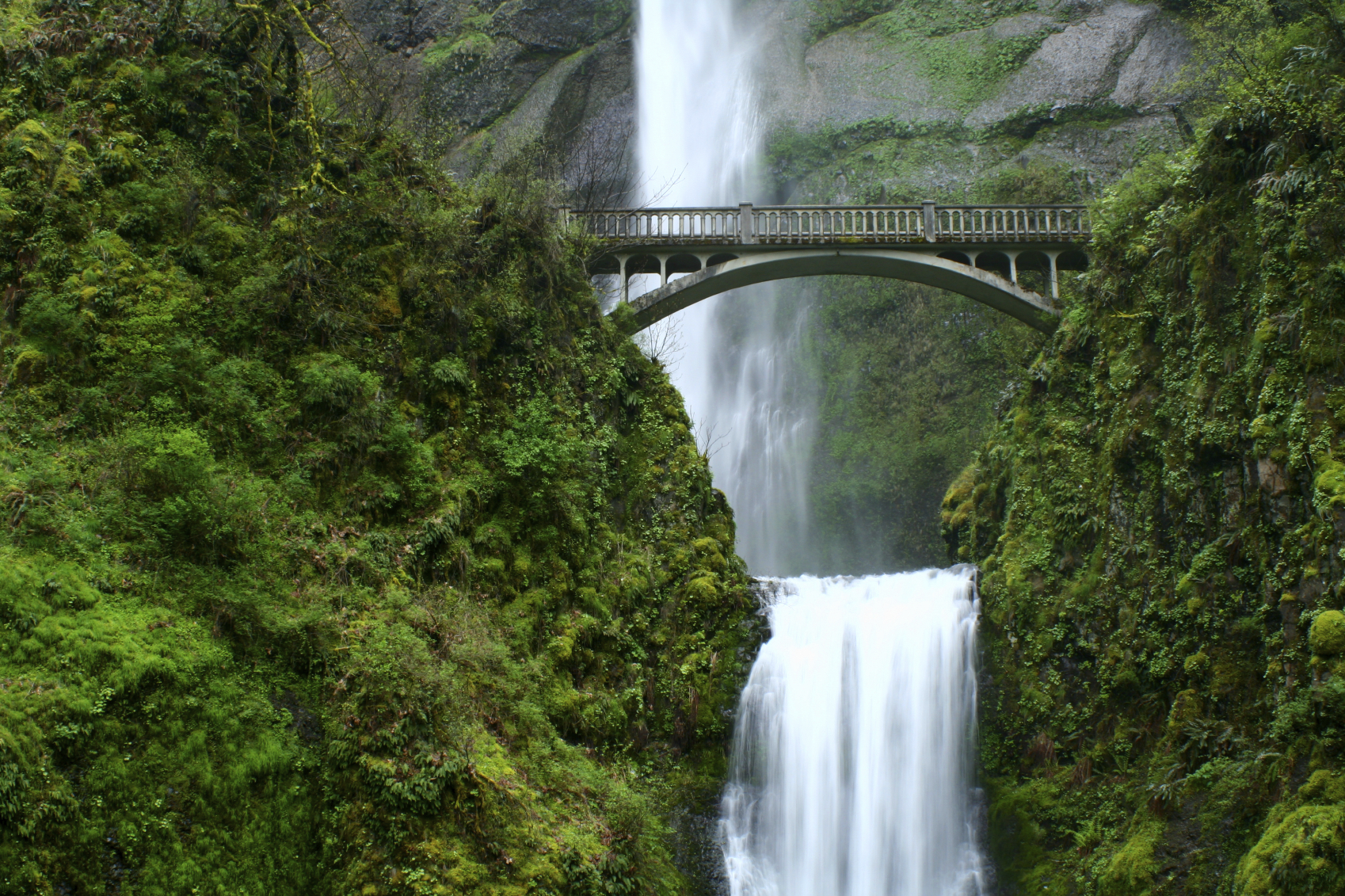 Acknowledgements
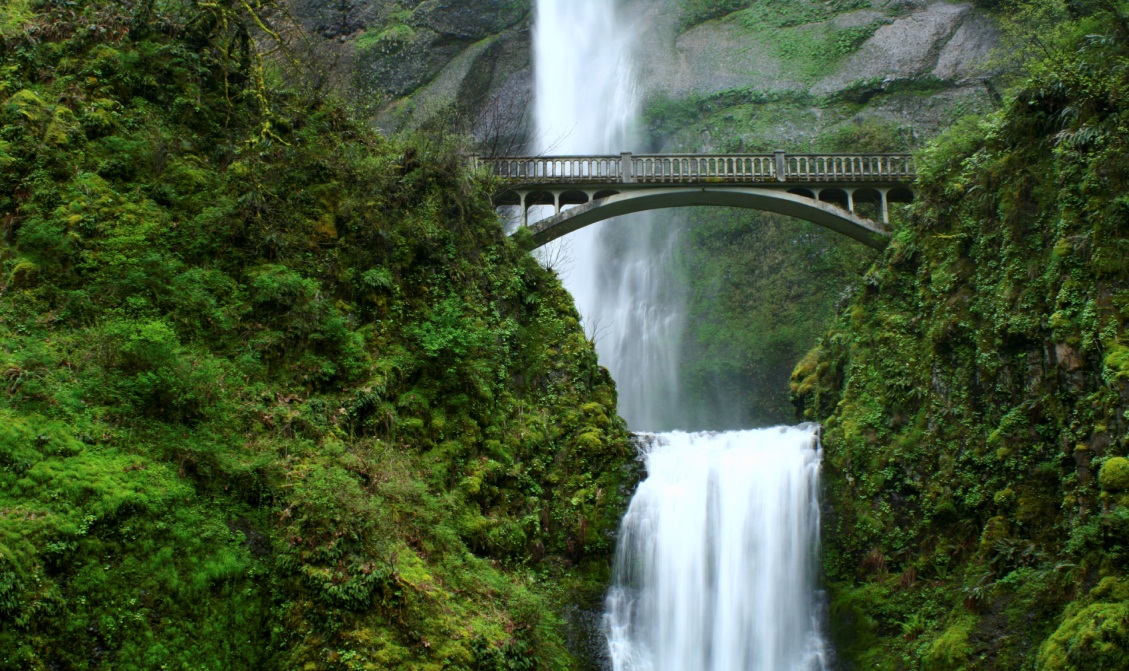 My clients, associates and staff

My parents Angus and Thelma

My wife Erba

My children Alexandra and Struan

Other significant people in my life who have
     contributed to me gaining this knowledge
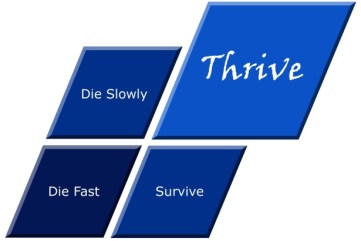 Psalm 136:5 "To Him who by wisdom made the heavens, for His mercy endures forever;"
Assisting clients to thrive through the effective strategic application of IT and ERP
Questions?
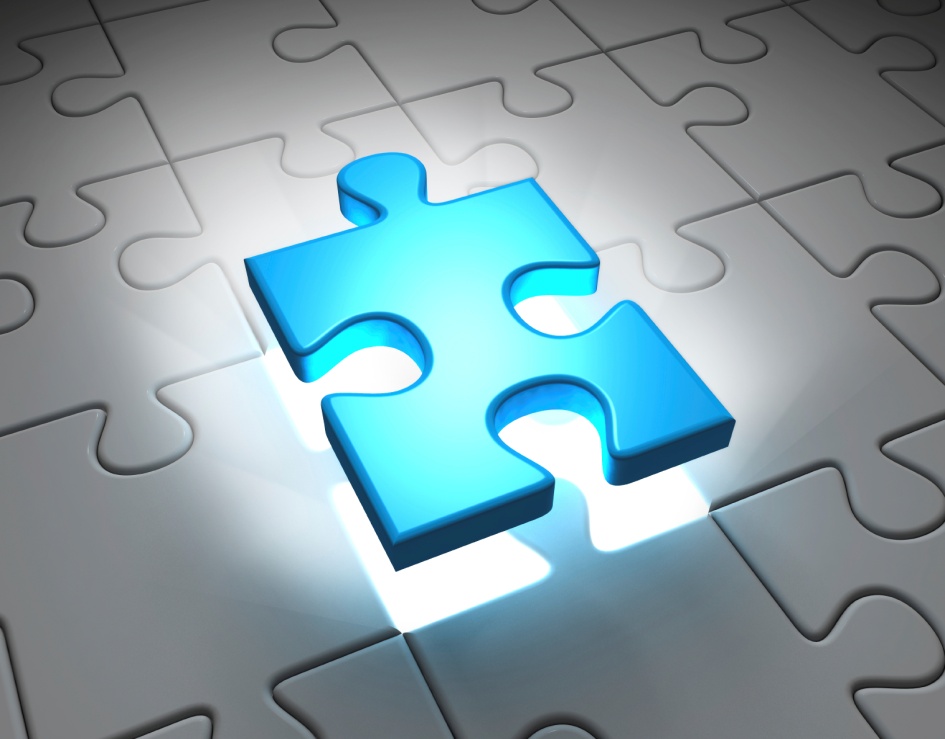 Dr James Robertson PrEng

James A Robertson & Associates





www.James-A-Robertson-and-Associates.com
email: James@JamesARobertson.com
LinkedIn: http://za.LinkedIn.com/in/DrJamesARobertsonERPDoctor
Please remember to complete the evaluation forms
Finding the missing pieces of your I.T. and strategy puzzles